从搜库到蛋白全序列分析
Beyond Database Search
PTMs, Mutations 
& Full Sequence Coverage
Bin Ma
Professor, University of Waterloo
蛋白质鉴定的搜库手段
酶切，
LC-MS/MS，
对每个MS/MS谱通过搜库鉴定多肽，
报告含有多个特异多肽的蛋白。
“多个”？
多乎哉?
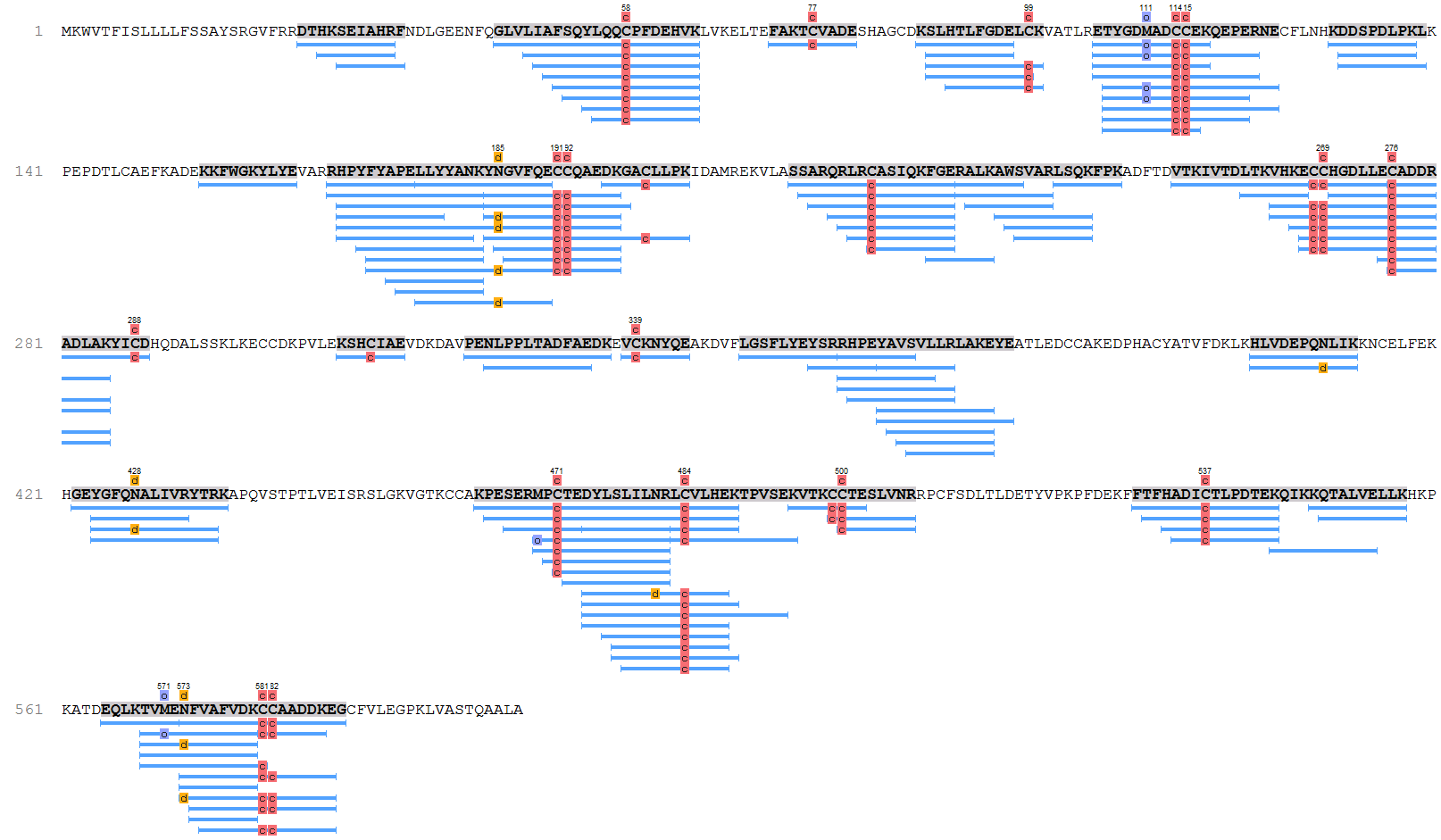 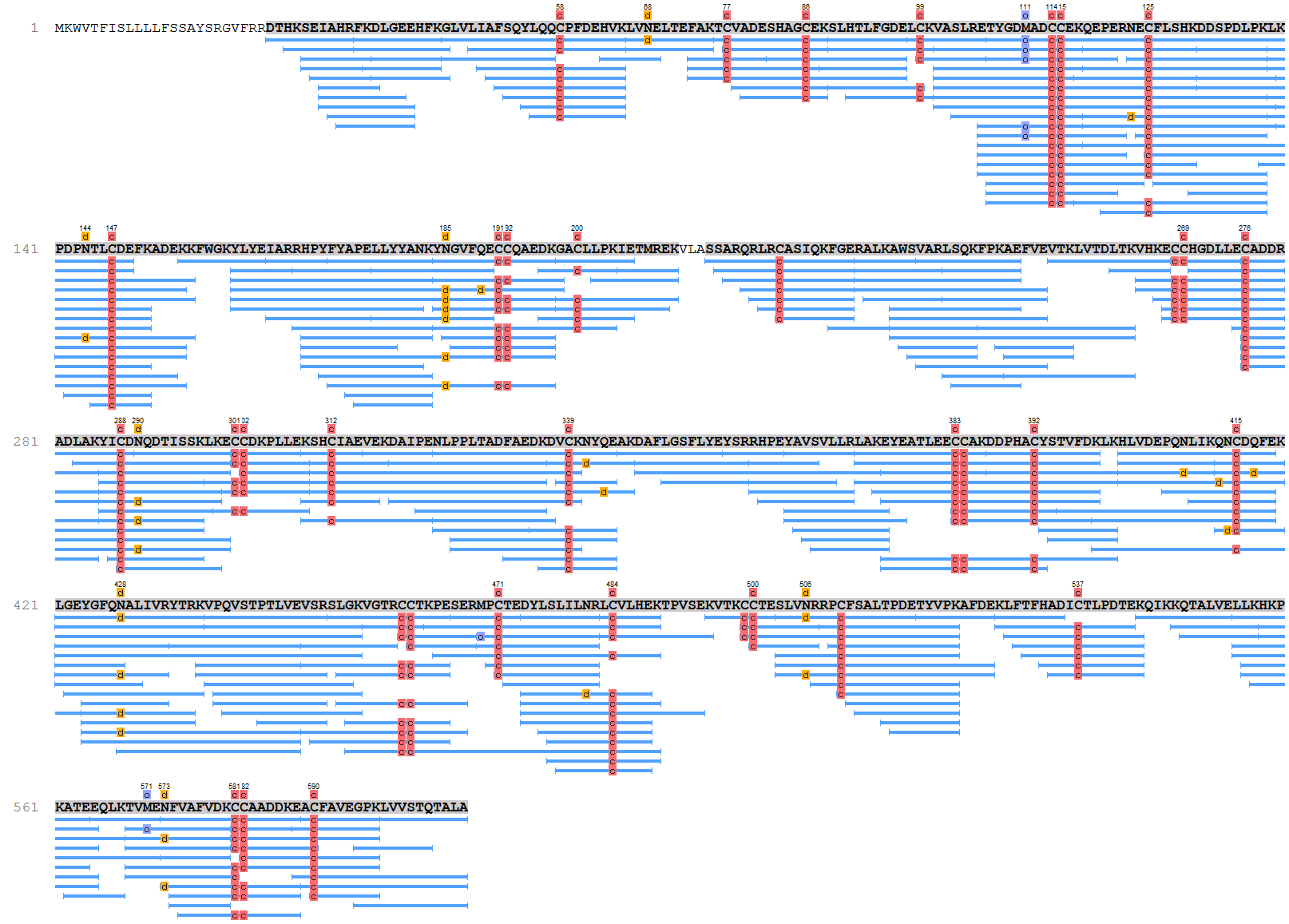 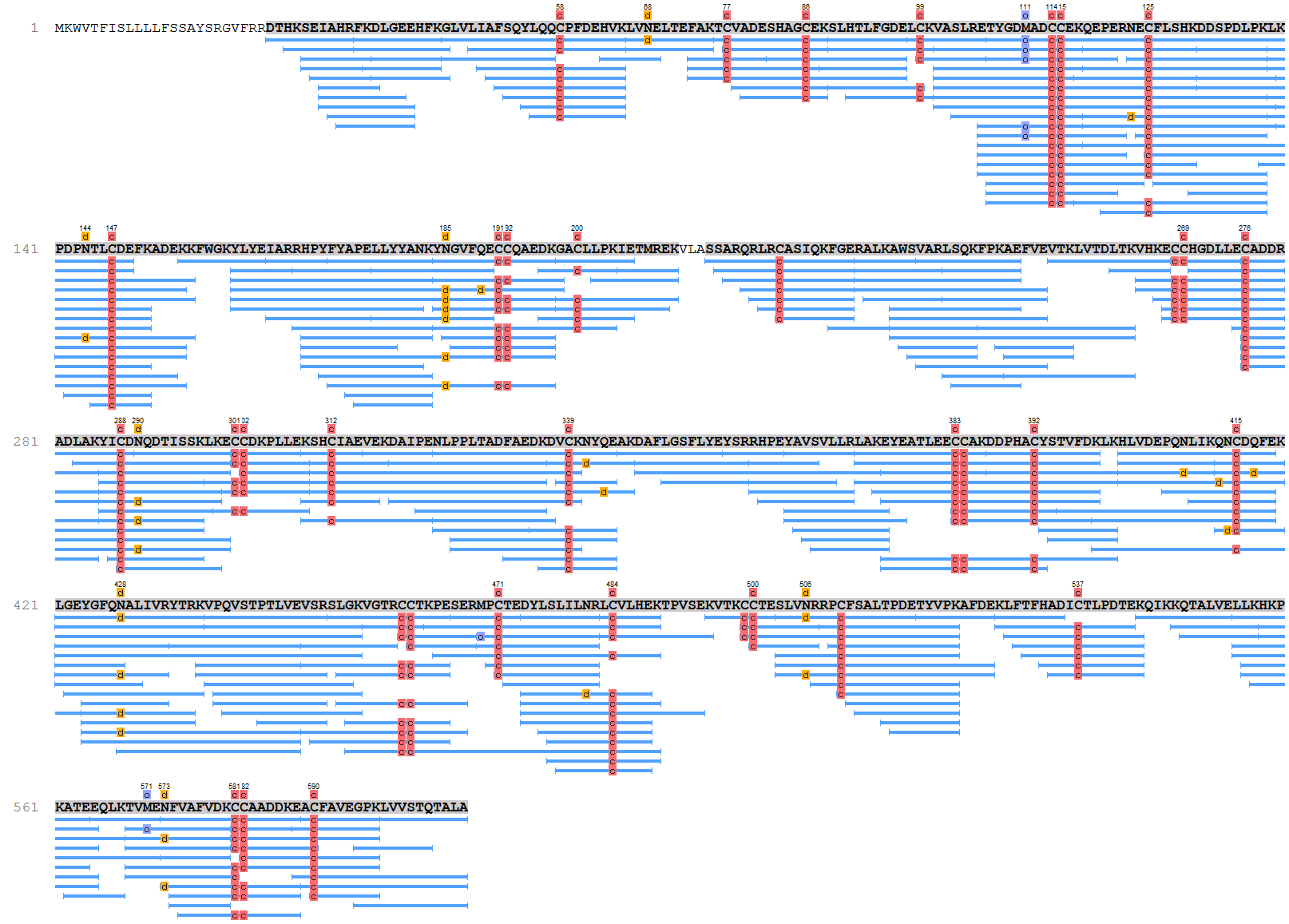 提要
两个极端：从头测序 & 搜库
二者结合
修饰（PTM）
变异（Mutation）
实例
一个目的，两种做法
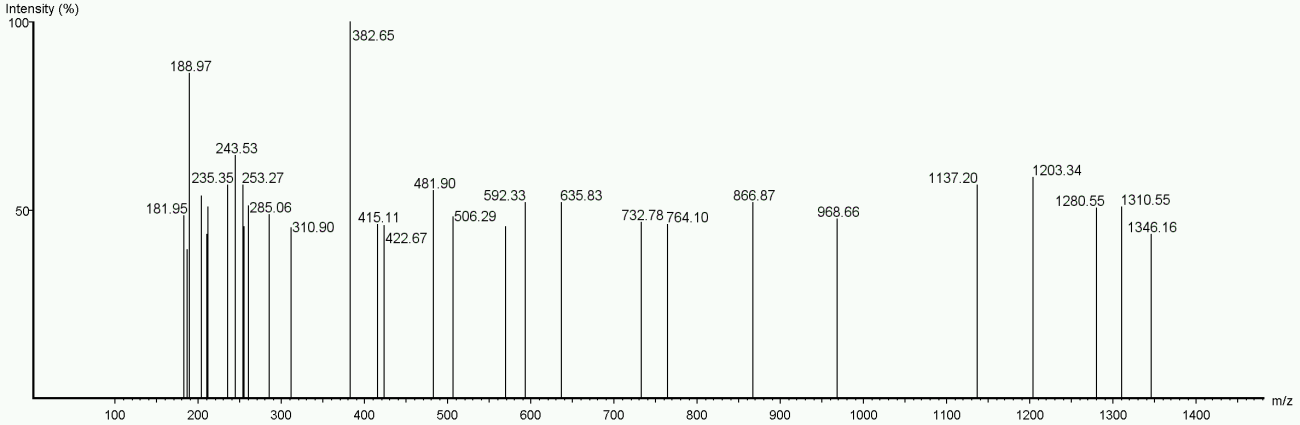 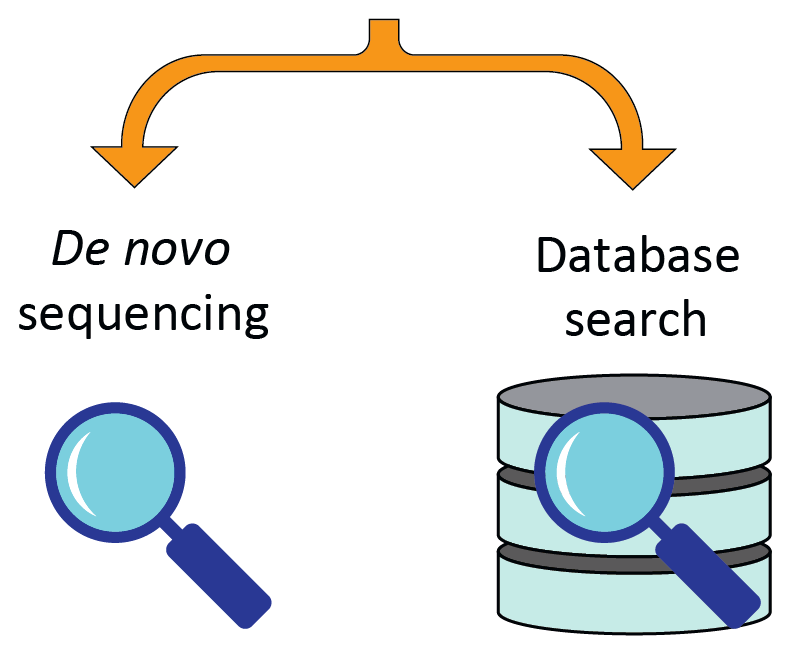 同一样的原理
定义一个打分函数，找一个得分最优的多肽。
“最优”？
生物和计算机的差异
最优解≠真实解。
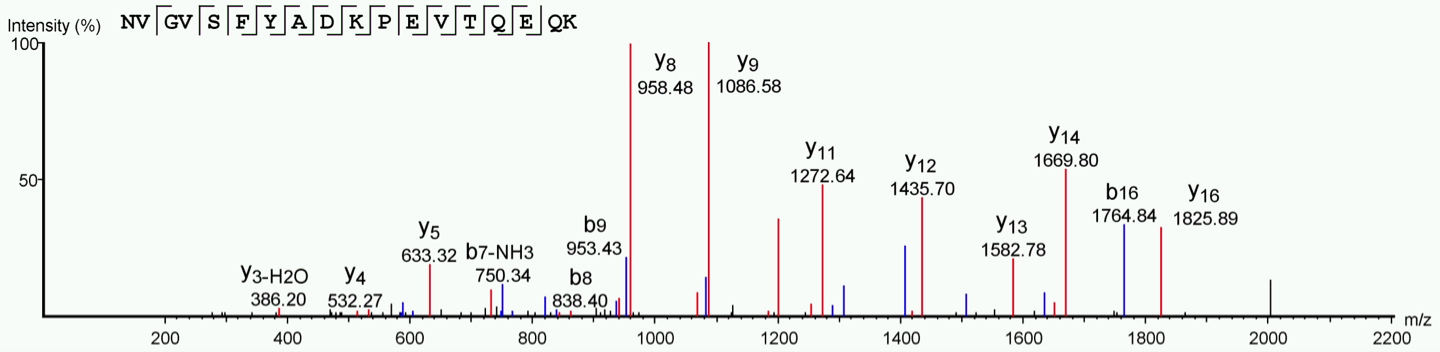 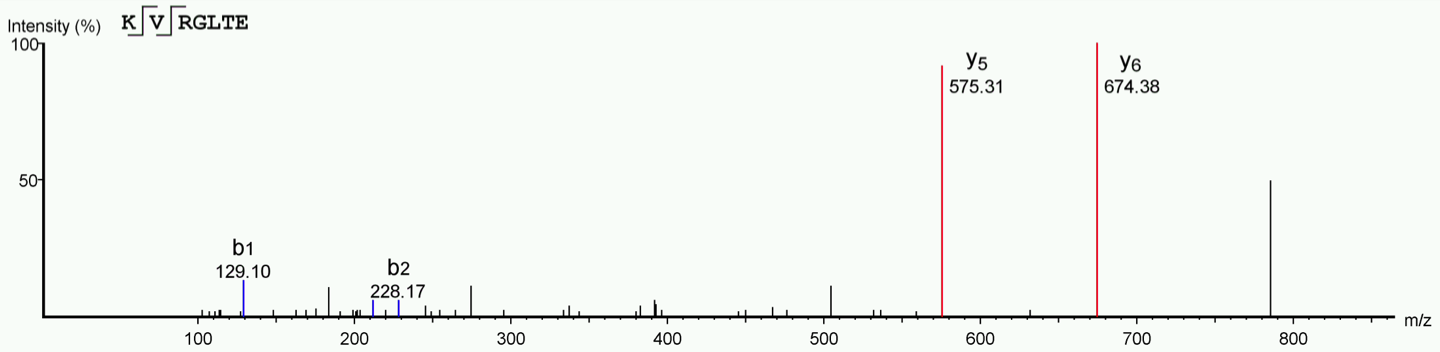 听谁的？
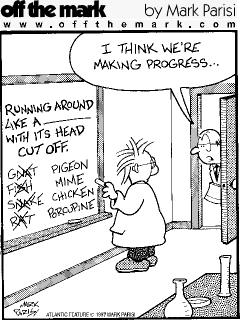 我找到最优解了
是真的吗？
只报高置信度的解
false
true
score
An Idea to Improve Score Function
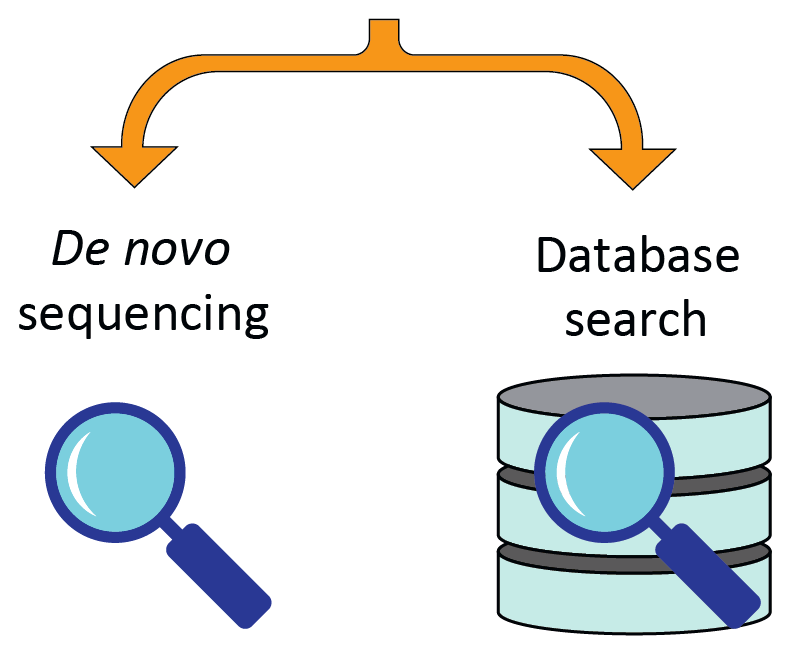 要是这两个结果相等你怎么想？
把de novo和搜库结果相似程度考虑到搜库的打分函数里面。
false
after
before
true
score
… far better than what I could ever squeeze out of my data – Stefano Gotta, Siena Biotech
“
”
Zhang et al., PEAKS DB: De Novo Assisted Database Search. MCP 2012.
提要
两个极端：从头测序 & 搜库
二者结合
修饰（PTM）
变异（Mutation）
实例
Usual PTM Search
All possible modification forms of a database peptide are tried to match the spectra.







Can’t blindly search with all 600+ PTMs in Unimod.
PEPTIDEPTM
PEPT(+80)IDEPTM
PEPTIDEPT(+80)M
PEPT(+80)IDEPT(+80)M
PEPTIDEPTM(+16)
PEPT(+80)IDEPTM(+16)
PEPTIDEPT(+80)M(+16)
PEPT(+80)IDEPT(+80)M(+16)
Ox-M
Phos-T
PEPTIDEPTM
De Novo Assisted PTM “Blind Search”
Search for PTM when there is a tag match.
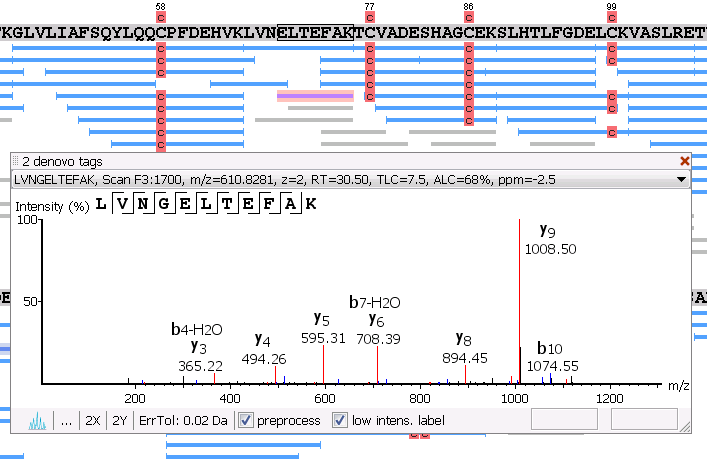 DB:  …VK.LVNELTEFAK…
Denovo: LVNGELTEFAK
X. Han et al. PeaksPTM. JPR 2011, 10(7): 2930-2936.
De Novo Enabled Mutation Discovery
问题：从头测序有错、数据库有突变。
(denovo)  X:   LSCFAK
                    |
(homolog) Z:   SLAAFK
de novo error
(denovo)  X:   [LS]C[FA]K
(real)    Y:   [SL]C[AF]K
                ||   || |
(homolog) Z:   [SL]A[AF]K
mutation
答案：用最少的测序错和突变来解释二者差异.
Y. Han, B. Ma, and K. Zhang. SPIDER. JBCB 3(3):697-716. 2005.
Ma and Johnson. De Novo Sequencing and Homology Searching. MCP 2012 11: O111.014902
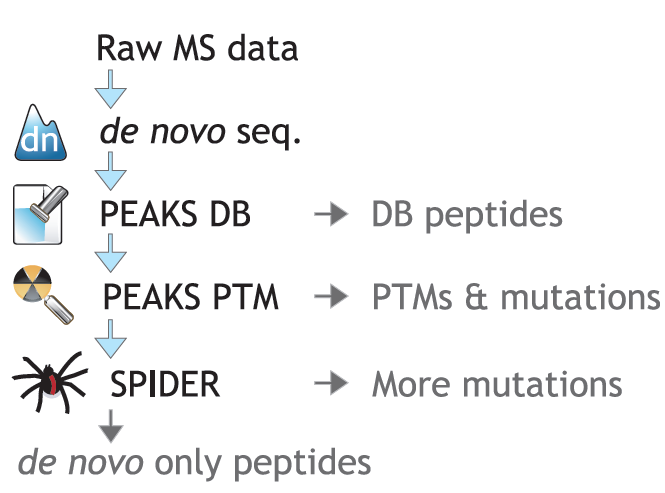 BSA Experiment
“Pure” BSA protein ordered from Sigma.
Three digests with Trypsin, LysC, GluC.
Orbitrap (orbi-orbi) and typical LC-MS/MS protocol.
1. Contaminants: Bacteria, Keratin, Other Bovine Protein
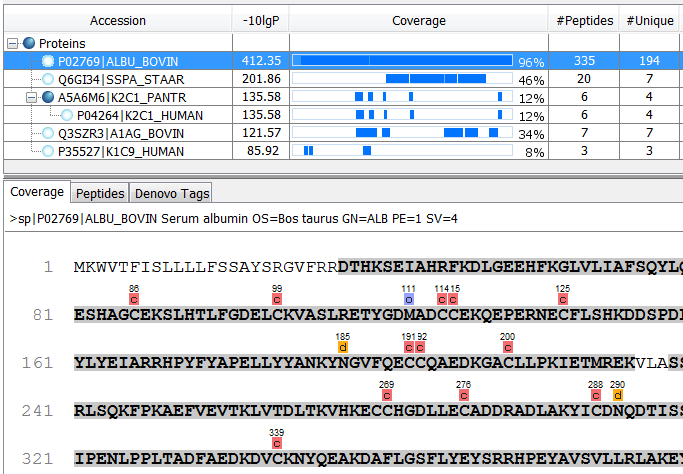 2. Protein N-term
The N-terminal region of bovine serum albumin (Asp-Thr-His-Lys) provides a specific binding site for Cu(II) ions. 
T. Peters Jr., F.A. Blumenstock. J. Biol. Chem., 242 (1967), p. 1574
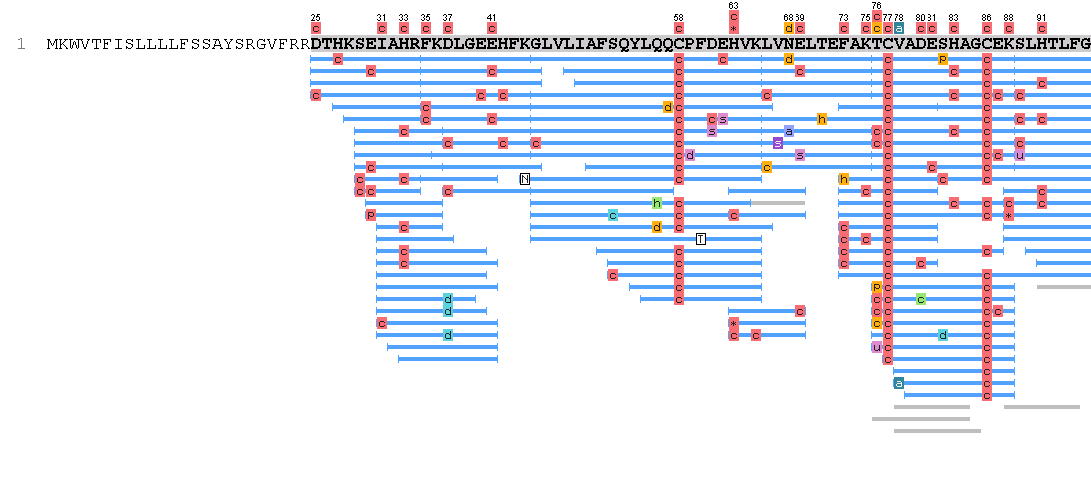 3. Frequent PTMs
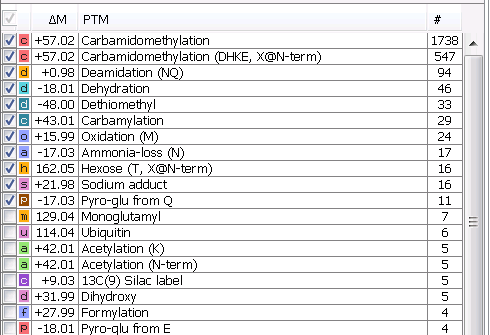 4. A Mutation
214th amino acid A  T
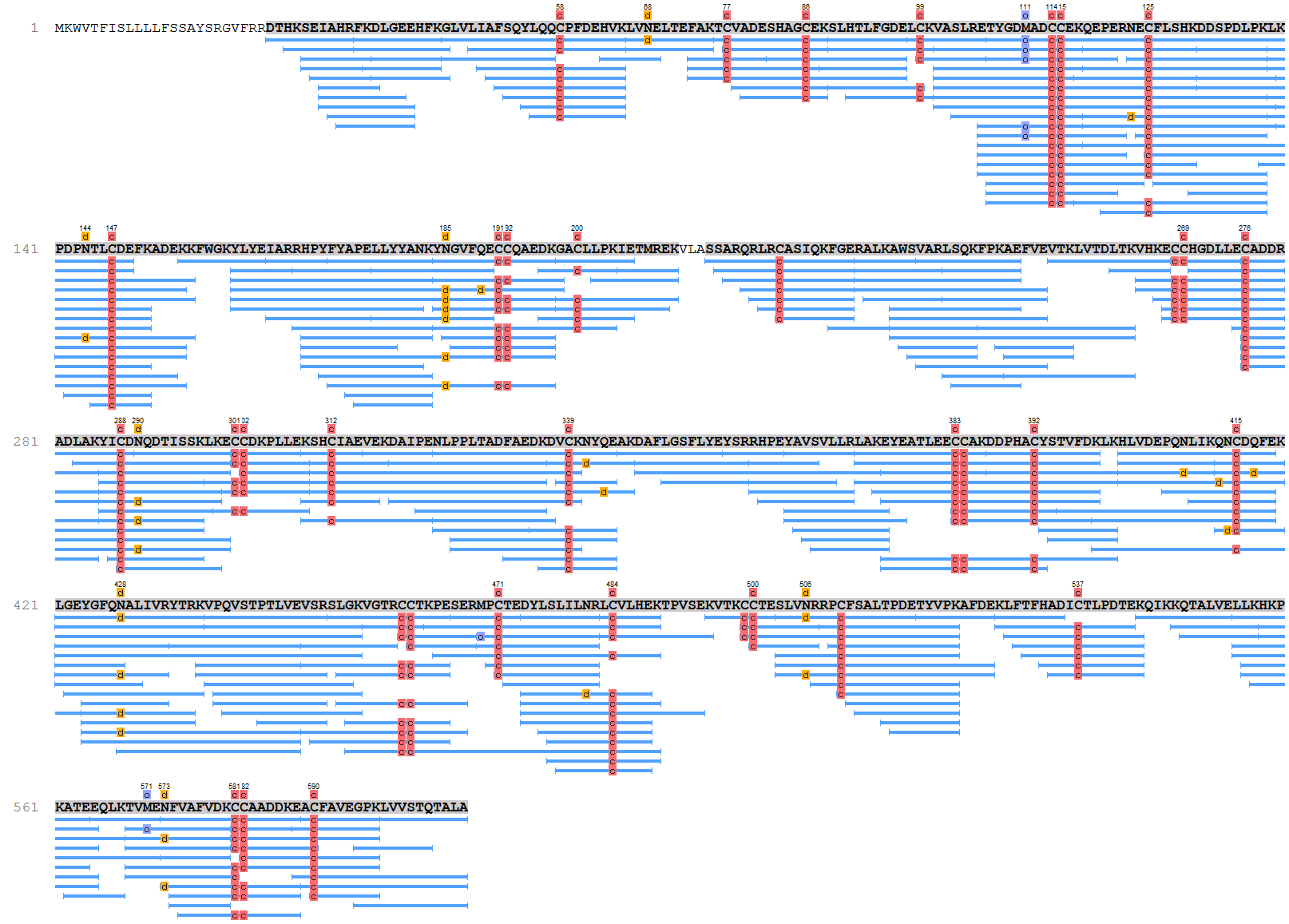 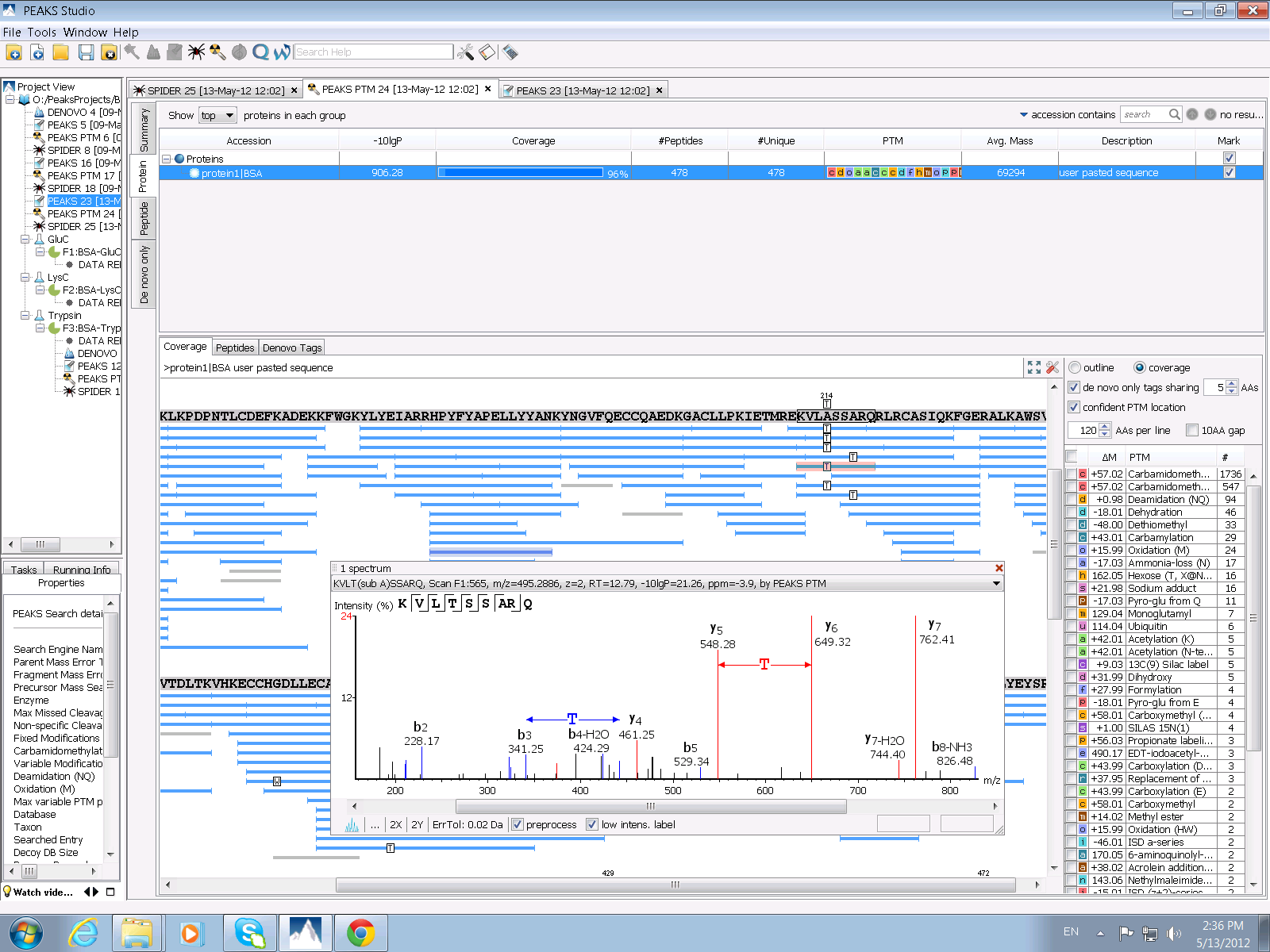 4. A Mutation
214th amino acid A  T
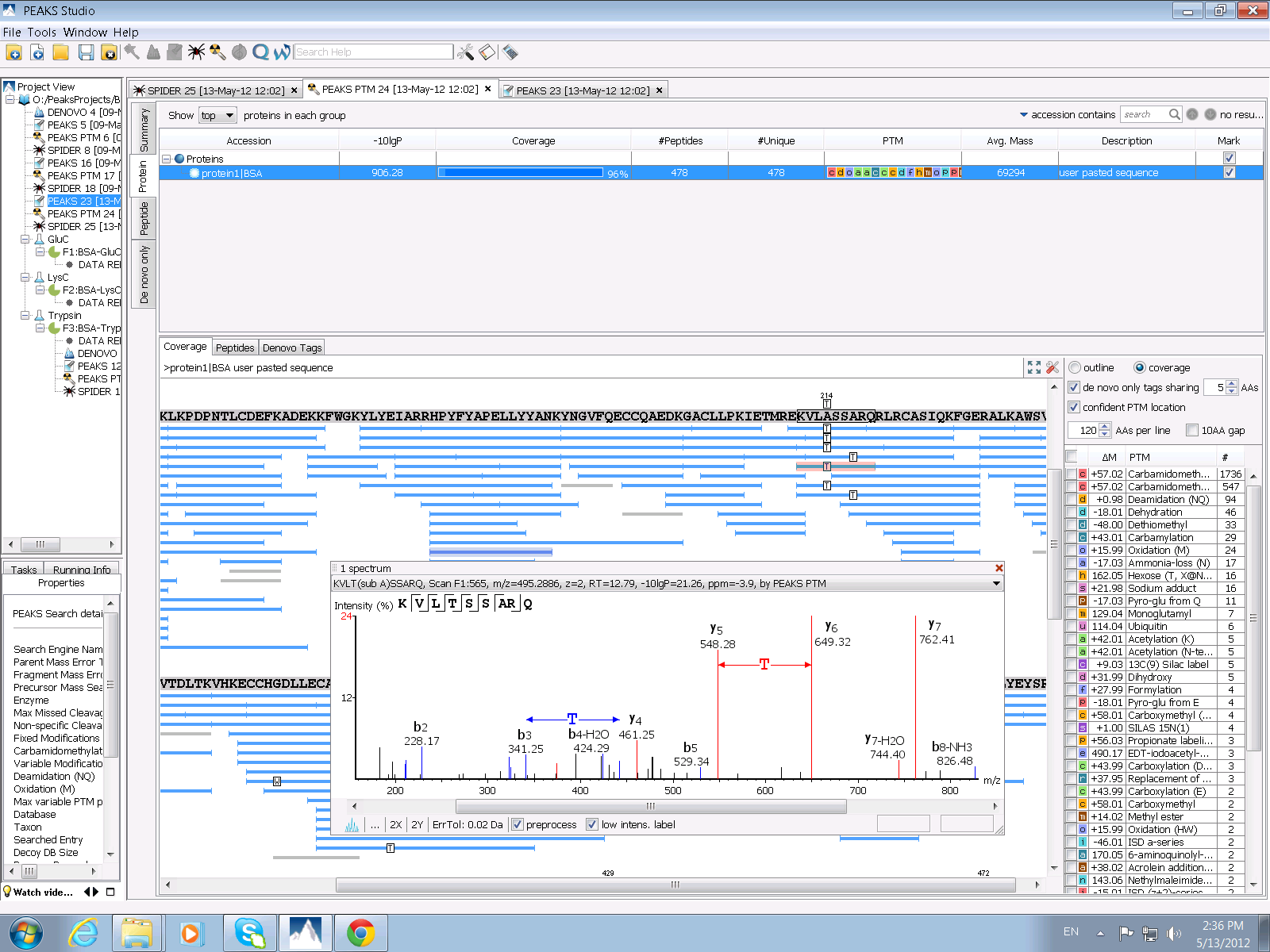 5. Unexplained De Novo Tags
After filtration of DB, PTM, SPIDER, there were still “de novo only” tags.
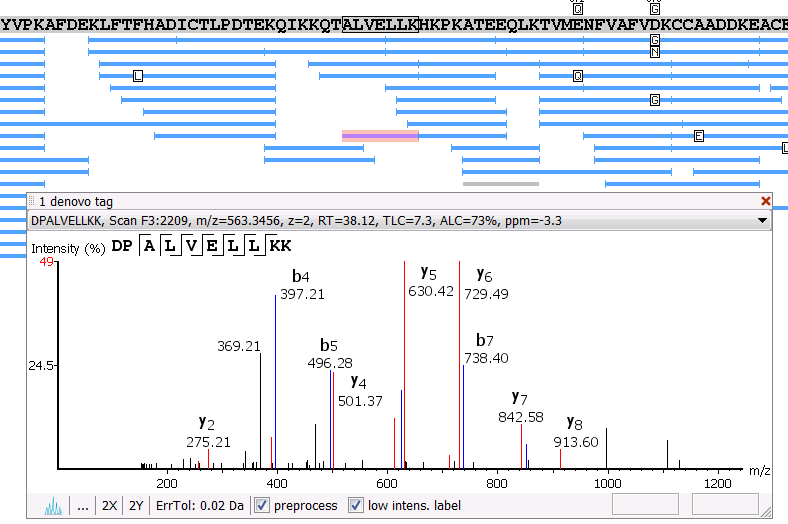 KK.QTALVELLK.HK
     |||||||
   DPALVELLKK
结论
既要利用数据库，又不能拘泥于数据库。
蛋白全序列分析（包括修饰和突变）很有必要。
通过多个酶切和多个算法结合，全序列分析是可行的。
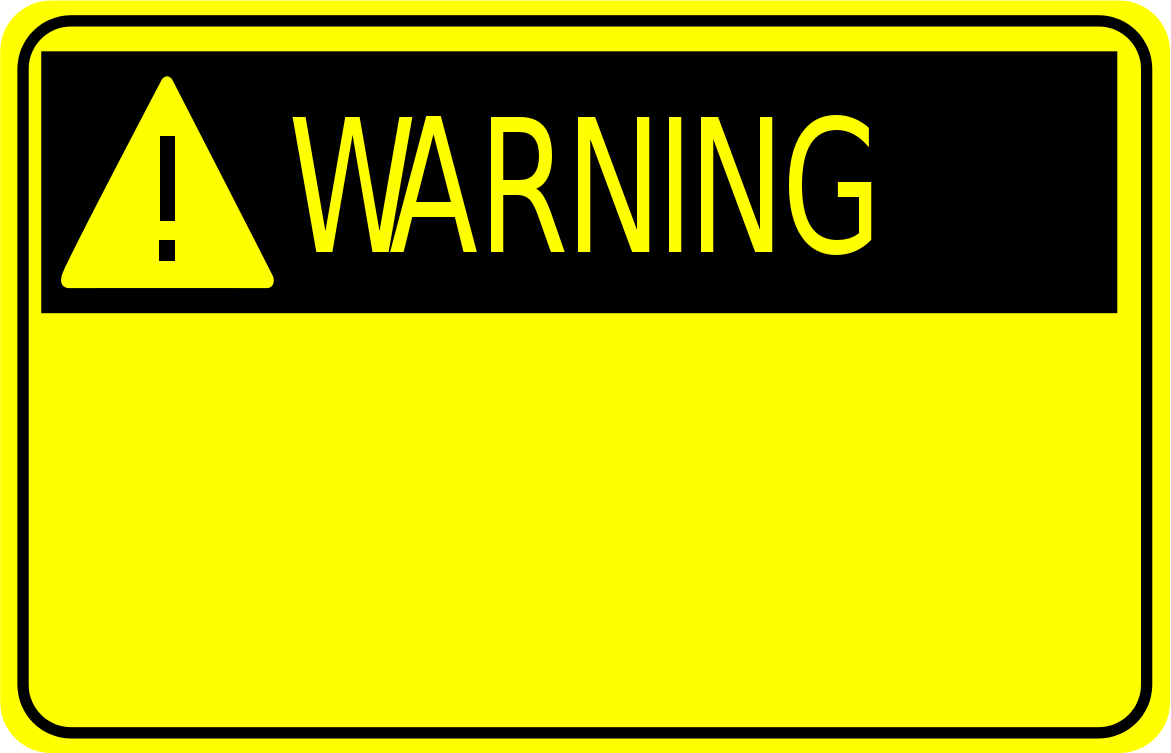 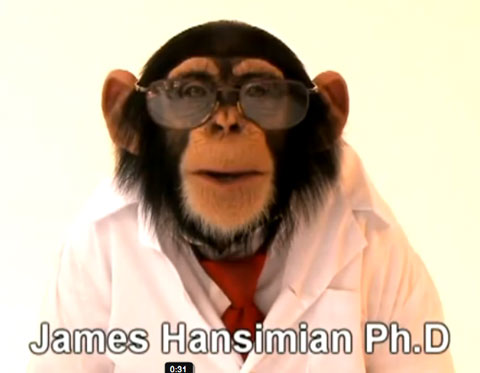 To those who ignore mutations and PTMs in their protein study: It takes less than 1% amino acid mutations to change between most chimpanzee and human proteins.